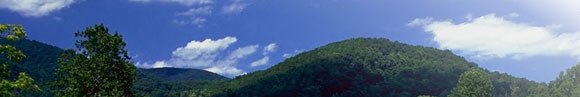 Politika životního prostředí
Jana Soukopová
Obsah přednášky
Politika životního prostředí, 
Principy - přístupy a metody
Politika životního prostředí EU
Státní politika životního prostředí ČR
Environmentální politika
role státu (veřejné moci)
nenáhodné řešení problému
koncepce:
popis a hodnocení stavu
analýza problémů a rizik
definice cílů
návrh opatření a nástrojů
Environmentální politika
Globální 
zpravidla sektorové politiky – rámcové úmluvy
Supraregionální
Akční programy EU (aktuálně 6.)
		/rozhodnutí EP a Rady 1600/2002/ES/
národní
Státní politika životního prostředí ČR                                   (aktuálně pro roky 2004-2010) 
regionální, lokální
např. v rámci programu rozvoje obce, programů rozvoje územního obvodu kraje, koncepce rozvoje cestovního ruchu, ... 	/obecní a krajské zřízení/
Ekologická politika státu
Zřízení potřebných orgánů a institucí
Přijetí určitých principů
Státní politika životního prostředí
Formulace základních cílů
Volba vhodných nástrojů
Zakotvení institucionální struktury i nástrojů do platných právních norem
Kontrola fungování ekologické politiky
Organizační systém ochrany ŽP
Podle územního hlediska
Orgány s mezinárodní působností 
Orgány s celorepublikovou působností
Orgány s působností na nižších úrovních státní správy
Podle rozsahu činnosti
Ochrana ŽP – hlavní náplň činnosti
Ochrana ŽP – jedna z činností
Podle charakteru moci
Orgány zákonodárné
Orgány výkonné
Politika životního prostředí EU
Ustanovení čl. III – 233 o politice ŽP
Cíle:
udržování, ochrana a zlepšování kvality ŽP
ochrana lidského zdraví
obezřetné a racionální využívání přírodních zdrojů
podpora opatření na mezinárodní úrovni, čelících regionálním a celosvětovým problémům ŽP
Historie politiky ŽP EU
Hlavními body vývoje ochrany životního prostředí v rámci EU jsou:
1959 – první norma týkající se ŽP - směrnice 59/221/Euratom o ochraně pracovníků proti ionizujícímu záření
1972 – koná se mezinárodní konference o ŽP ve Stockholmu, 
1973 – vytvoření první sekce Evropské komise, která se specializuje na ochranu  ŽP + přijetí prvního akčního plánu pro ochranu životního prostředí
1980 – Evropský soudní dvůr potvrdil, že je možné přijímat evropské závazné normy o ochraně ŽP v rámci regulace vnitřního trhu 
1981 – v rámci Evropské komise zřízeno samostatné generální ředitelství pro ŽP
1984 – zřízen první zvláštní fond pro ochranu ŽP na evropské úrovni
1987 – Jednotný evropský akt (Single European Act) vytváří zvláštní politiku ochrany životního prostředí
1992 – Maastrichtská smlouva zavádí princip, že při přijímání a provádění všech politik ES se musí přihlížet k dopadům na životní prostředí
1994 – je zřízen Kohezní fond (Fond soudržnosti), který mj. financuje projekty na ochranu životního prostředí. 
2001 – platí VI. akční plán pro životní prostředí (2001-2010)
2014 – platí VII. Akční plán pro životní prostředí do roku 2020.
8. 10. 2019 - Rada přijala závěry, jež obsahují politické pokyny pro politiky EU v oblasti životního prostředí a změny klimatu na období 2021–2030. Vyzývá Komisi, aby nejpozději do začátku roku 2020 předložila ambiciózní a cíleně zaměřený návrh 8. akčního programu pro životní prostředí. https://www.consilium.europa.eu/cs/press/press-releases/2019/10/04/8th-environmental-action-programme-council-adopts-conclusions/
Zásady politiky ŽP EU
Zásada prevence („je lepší než léčení“)
Odstraňovat příčiny škod na místě vzniku
Zásada „znečišťovatel platí“
Princip integrace – zásady ochrany ŽP se musí promítat do definic a realizace všech politik EU a členských států
Zásada předběžné opatrnosti 
Zásada vysoké úrovně ochrany, která se má promítat do všech legislativních a normativních kroků Komise
Nástroje politiky ŽP EU
Legislativa
Tržní nástroje
Horizontální nástroje
Finanční nástroje
Volný přístup k informacím o znečištění ŽP
„Eco-label“ – označení výrobků vyhovujících
stanoveným normám
„Eco-audit“ – dobrovolný audit technologických procesů z hlediska požadavků ochrany ŽP
Legislativa
Směrnice (někdy nařízení) stanovící standardy pro vodní hospodářství, zacházení s odpady, kvalitu ovzduší,chemické produkty, hladinu hluku, ochranu přírody;
V některých oblastech je přijetí směrnice podmíněno jednomyslností v Radě
Tržní nástroje
„Měkké“ nástroje 
„Eco-label“ a „Ecoaudit“, které posilují „image“ výrobce na trhu
„Tvrdé“ nástroje, 
fiskální stimuly a antistimuly, snaha o internalizaci nákladů a ztrát z poškození ŽP v cenách produktů
Režim státních podpor, daňových úlev atd. přihlížejících k hledisku ochrany ŽP
Horizontální nástroje
Zlepšení informačních zdrojů o ŽP, které poskytují mezinárodně srovnatelná data
Vědecký výzkum a technický rozvoj, který řeší také prevenci a snížení dopadů na ŽP;
Plánovací procedury: EIA (Enviromental Impact Assessment) – závazná kriteria a postupy při hodnocení nových staveb i zaváděných výrobních postupů z hlediska dopadu na ŽP;
Veřejná informovanost a výchova celé veřejnosti, aby vnímala problémy ŽP
Finanční nástroje
Výdaje na ŽP tvoří jen 3% rozpočtu EU:
strukturální fondy také podporují environmentální projekty;
kohezní fond financuje dopravní a infrastrukturní projekty v chudších státech;
Evropská investiční banka – cca 20% úvěrů jde na environmentální projekty.
Programy financované přímo z prostředků EU
LIFE demonstrační kampaně o emisích a ochraně přírody;
ENVIREG financování environmetálních investic
Obsahové cíle programu „Směremk udržitelnému rozvoji“
Zásady:
Udržitelný rozvoj;
Integrace cílů do ostatních politik EU
Sdílená odpovědnost unie, států, regionů,regionálních a místních orgánů i občanů;
Využít především tržní nástroje, které povzbuzují všechny účastníky k volbě řešení, jež jsou v souladu se zájmy ochrany ŽP.
Program zdůrazňuje tato témata
Udržitelné řízení a hospodaření s přírodními zdroji;
Integrace kontroly znečištění a prevence vzniku škodlivých odpadů
Snížit spotřebo energie z neobnovitelných
zdrojů;
Zlepšit řízení dopravy s územní plány;
Environmentální kvalita městských celků;
Zlepšit veřejné zdraví a bezpečnost
Státní politika životního prostředí ČR
Ochrana životního prostředí a právo na příznivé životní prostředí je zajištěno v článku 35 Listiny základních práv a svobod ČR. 
Základním dokumentem ochrany a tvorby životního prostředí v ČR 
V současné době je zpracována pro období 2012 – 2020, 
koresponduje s 7. akčním plánem EU pro životní prostředí, 
koresponduje se Strategií životního prostředí OECD
Tématické oblasti SPŽP
ochrana a udržitelné využívání zdrojů,
ochrana klimatu a zlepšení kvality ovzduší,
ochrana přírody a krajiny,
bezpečné prostředí.
Návrh priorit aktualizované SPŽP
Ochrana a udržitelné využívání zdrojů
Ochrana klimatu a zlepšení kvality ovzduší
Ochrana přírody a krajiny
Bezpečné prostředí
Principy SPŽP ČR
Princip integrace politik
Princip prevence 
Princip předběžné opatrnosti
Princip „Znečišťovatel platí“
Princip nákladové efektivnosti
Zvyšování povědomí veřejnosti o otázkách životního prostředí
Princip mezinárodní odpovědnosti
Princip předběžné opatrnosti
který zdůrazňuje, že jsou mnohem účinnější a ekonomicky efektivnější preventivní opatření než náprava škod (jedná se především o případ nevratně znečištěných složek životního prostředí, vyčerpaných zdrojů, narušených ekosystémů a poškozeného zdraví).
Princip znečišťovatel platí
Tento princip znamená zahrnutí negativních externalit týkajících se znečištění životního prostředí do nákladů znečišťovatele.
Výkonná moc
Vláda ČR
Ministerstva (Ministerstvo životního prostředí)
Zvláštní orgány zřízené za účelem plnění speciálních úkolů v ochraně ŽP
Česká inspekce životního prostředí
CENIA (Česká informační agentura ŽP)
Správy národních parků a chráněných krajinných území
Státní fond životního prostředí
Krajské úřady
Okresní úřady
Orgány obcí
Nástroje realizace SPŽP
Normativní (administrativně-právní) nástroje
Ekonomické a tržní nástroje
Informační nástroje
Monitoring a příprava hodnotících zpráv 
Dobrovolné nástroje
Programové nástroje (Nástroje strategického plánování)
Institucionální nástroje
Průřezové nástroje mezinárodní spolupráce
Děkuji za pozornost

soukopova@econ.muni.cz